ИГРА На развитие внимания, памяти, восприятия. 
«что изменилось? Какой фигуры не стало?»
Какие геометрические фигуры ты видишь. Запомни их.
Какой фигуры не стало?
Правильно, не стало треугольника
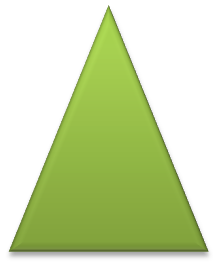 Назови, какие геометрические фигуры ты видишь. Запомни их.
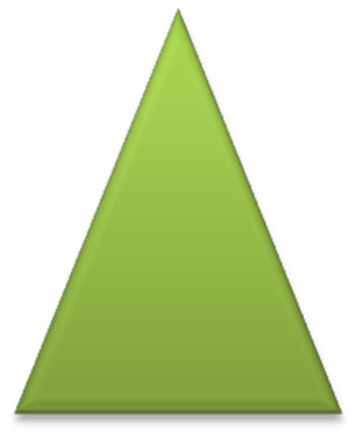 Какой фигуры не стало?
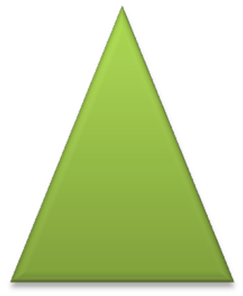 Правильно, не стало прямоугольника
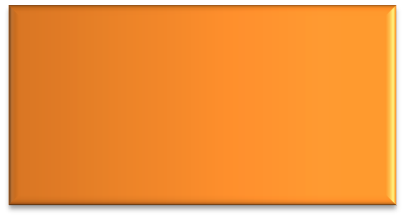 Какие геометрические фигуры ты видишь. Запомни их.
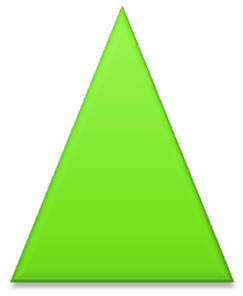 Какой фигуры не стало?
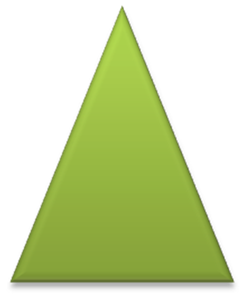 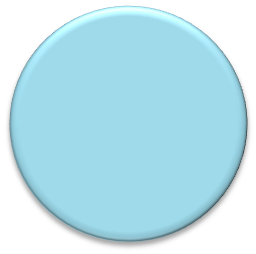 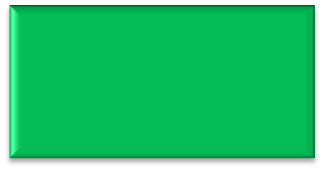 Правильно, не стало овала
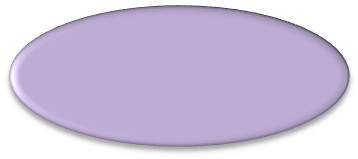 Какие геометрические фигуры ты видишь. Запомни их.
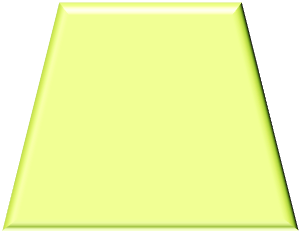 Какой фигуры не стало?
Правильно, не стало трапеции
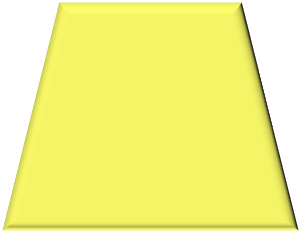 Какие геометрические фигуры ты видишь. Запомни их.
Какой фигуры не стало?
Правильно, не стало ромба
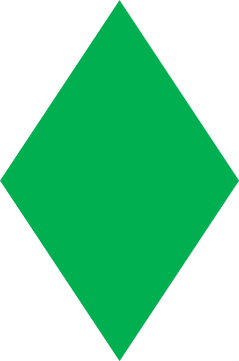 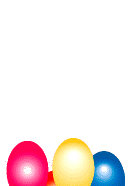 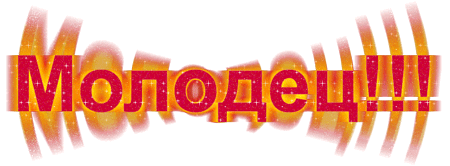 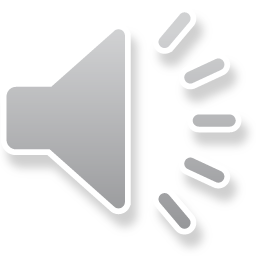